Année universitaire2019-2020Cours de Bio-statistiquesEnseignant: Abdallah Benaissa
Séance
13
Tests  de Khi deux
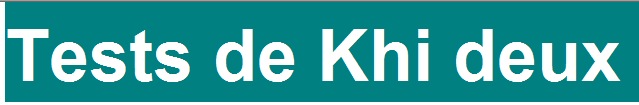 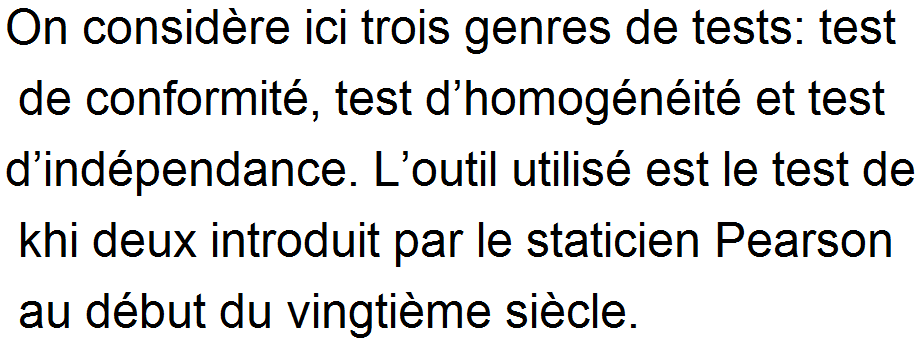 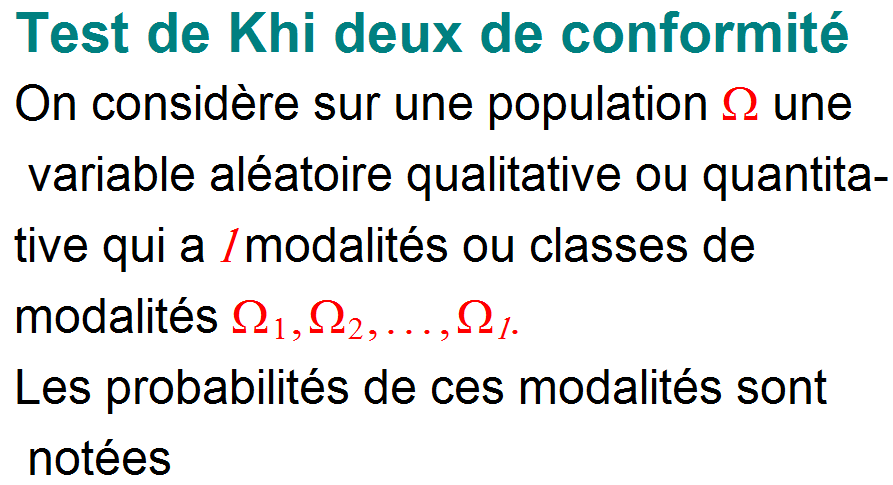 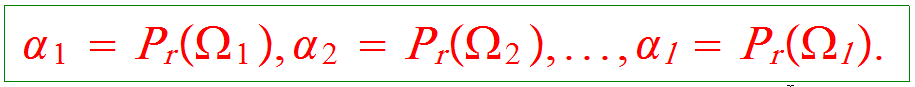 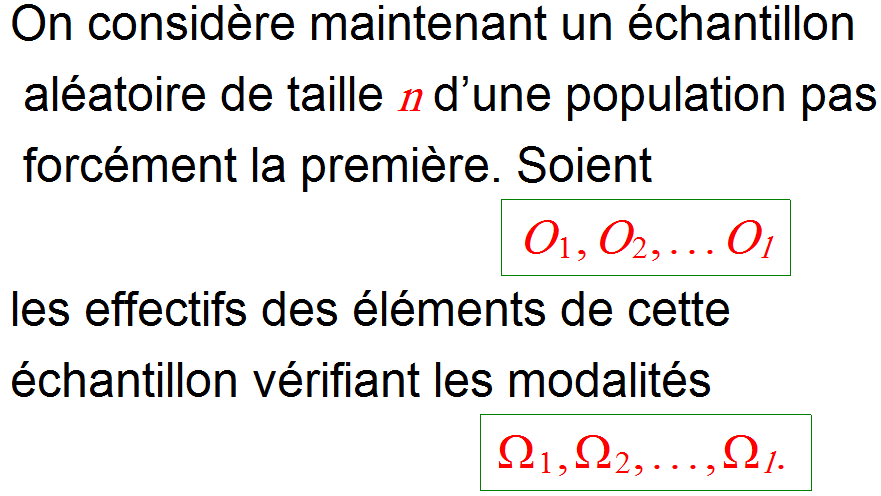 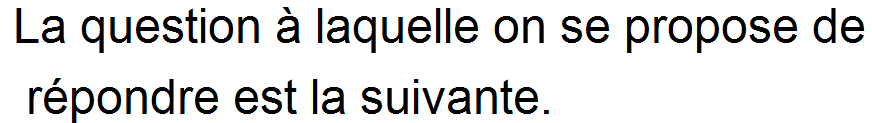 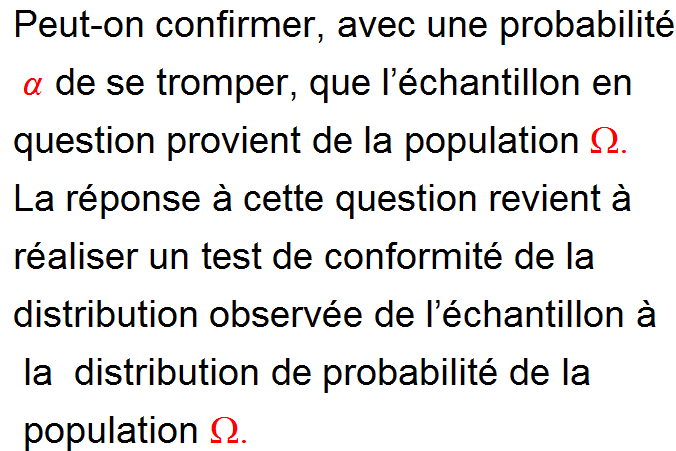 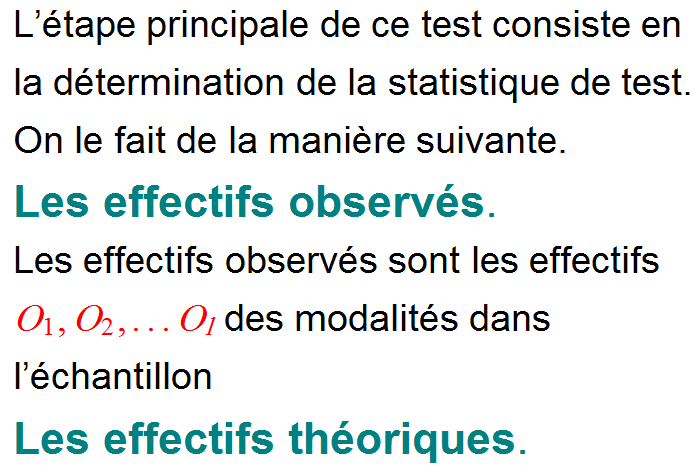 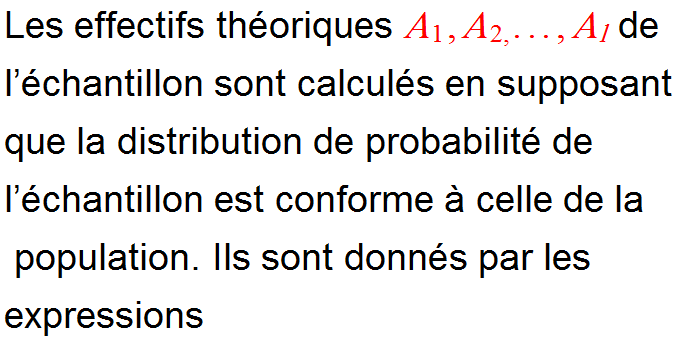 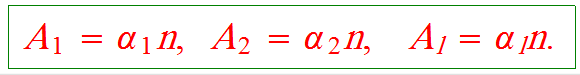 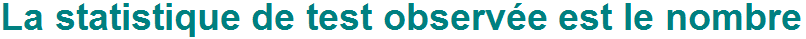 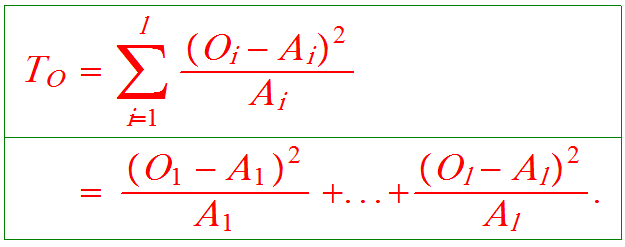 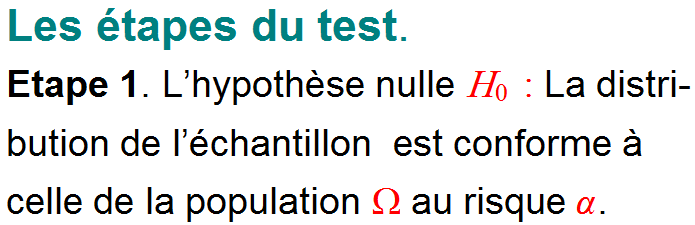 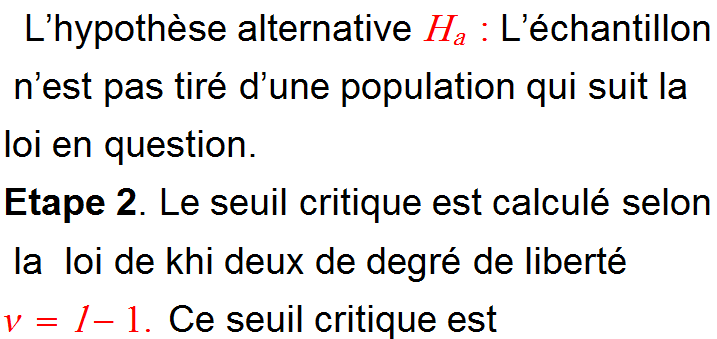 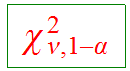 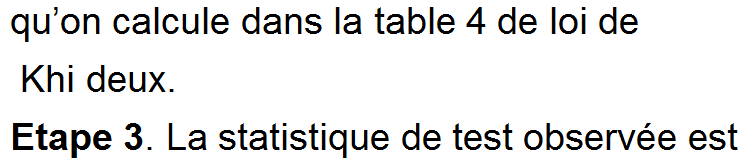 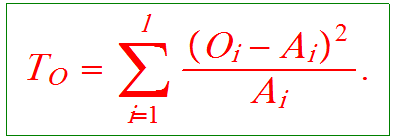 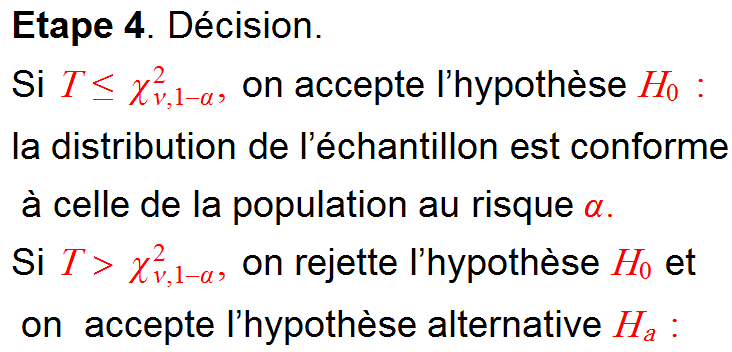 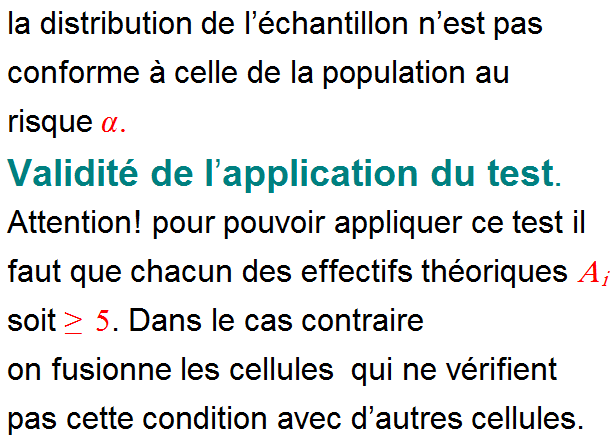 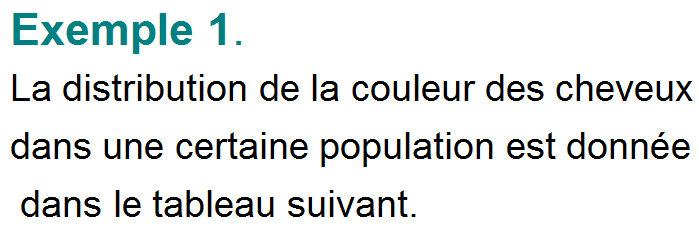 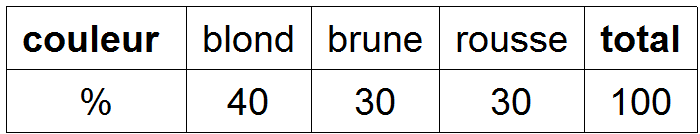 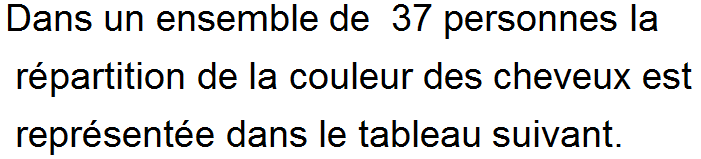 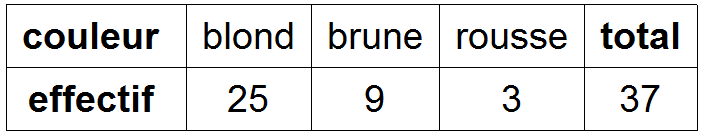 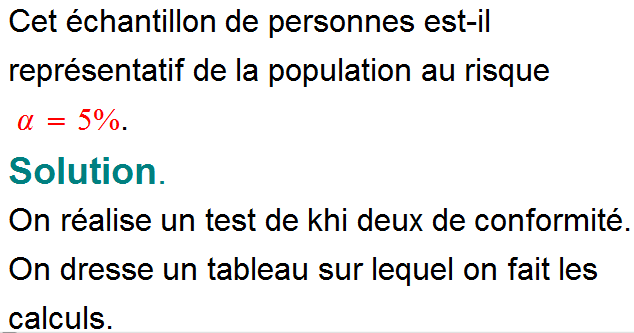 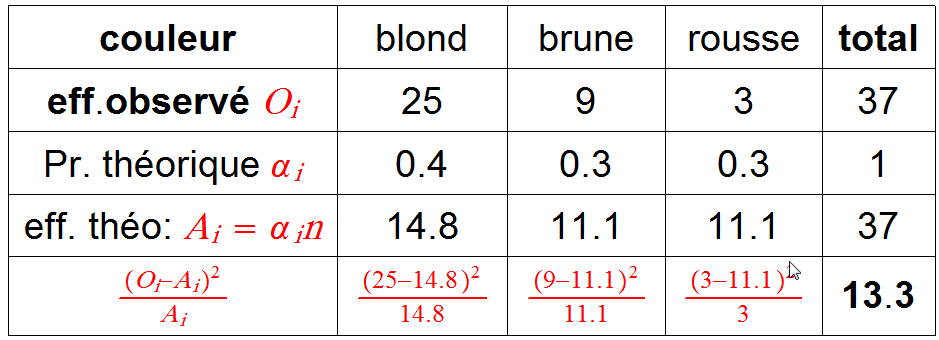 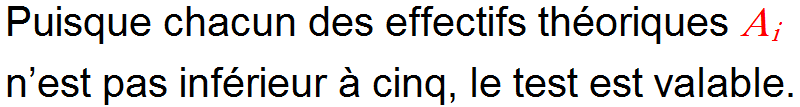 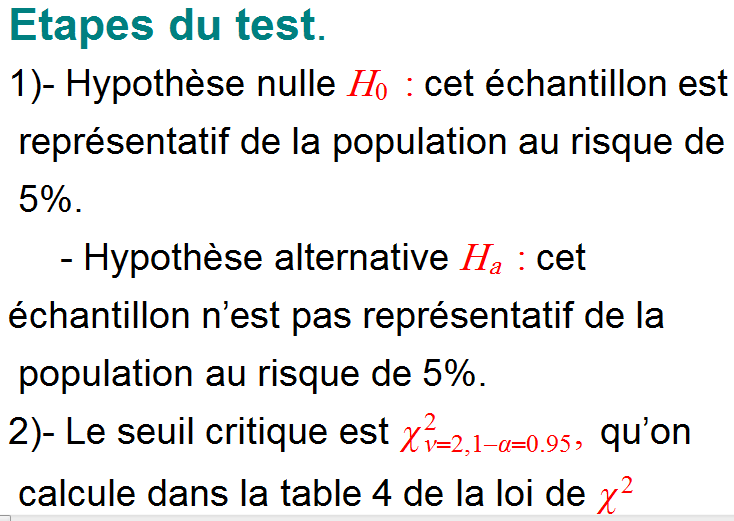 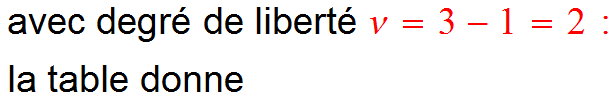 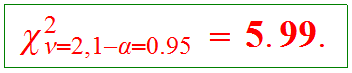 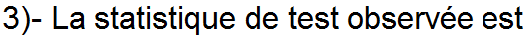 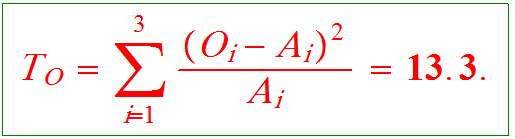 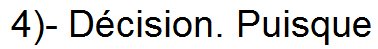 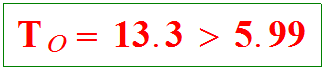 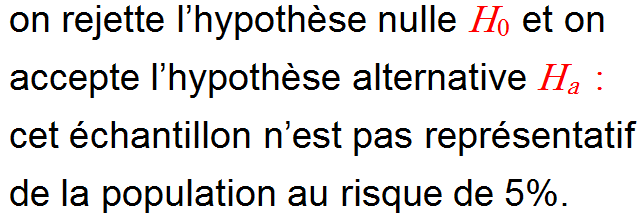 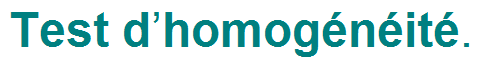 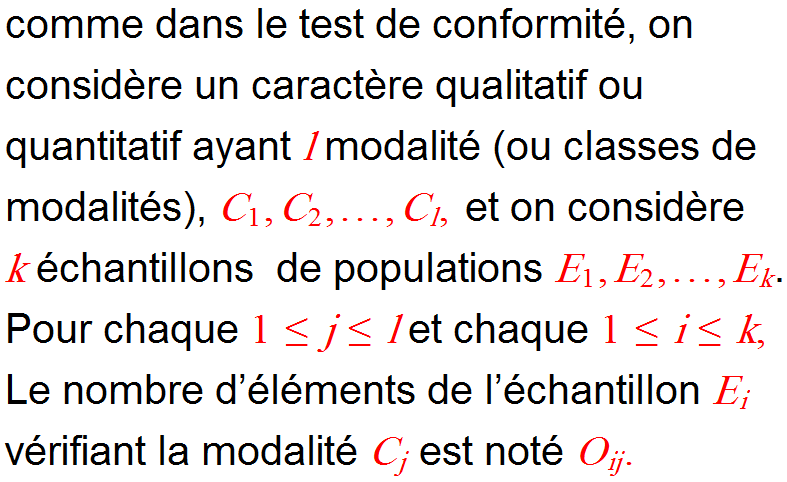 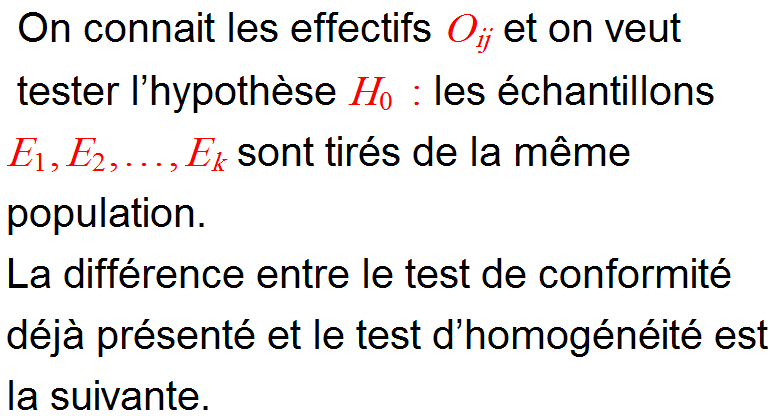 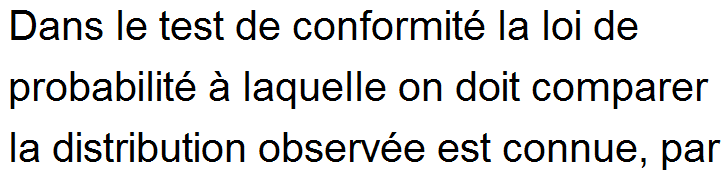 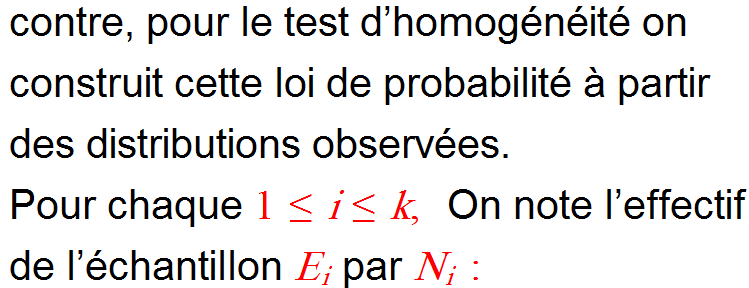 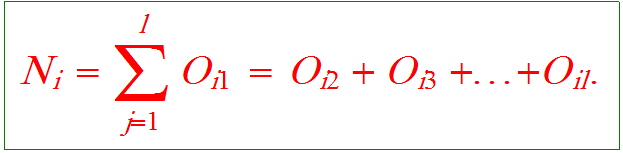 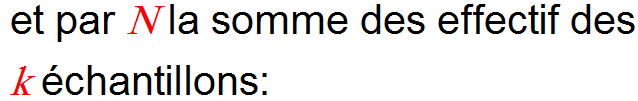 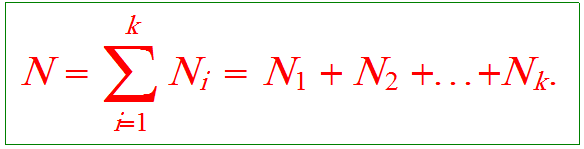 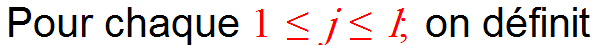 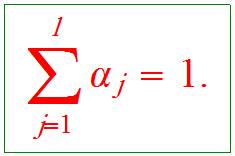 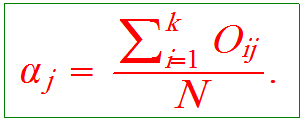 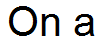 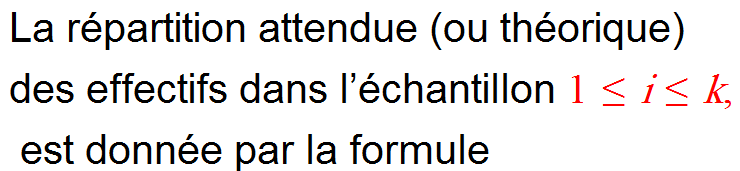 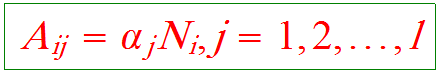 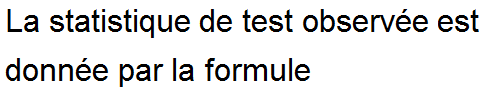 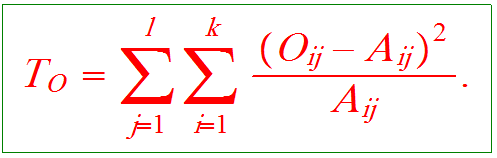 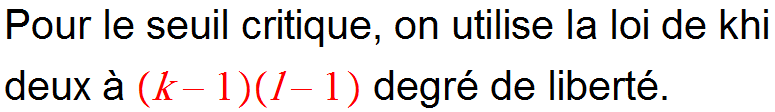 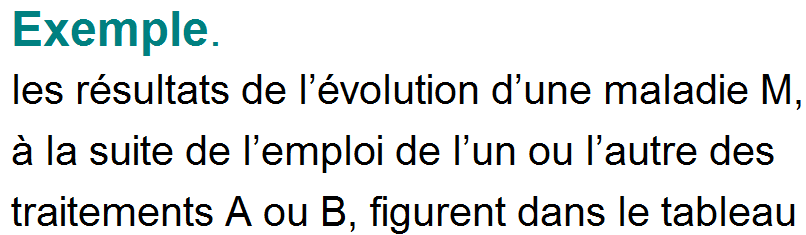 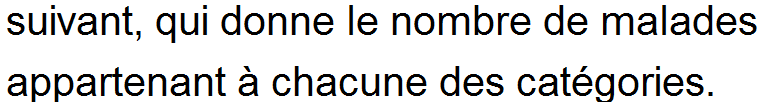 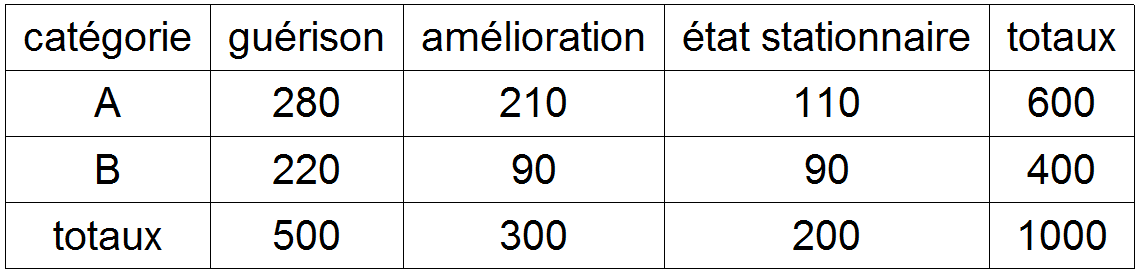 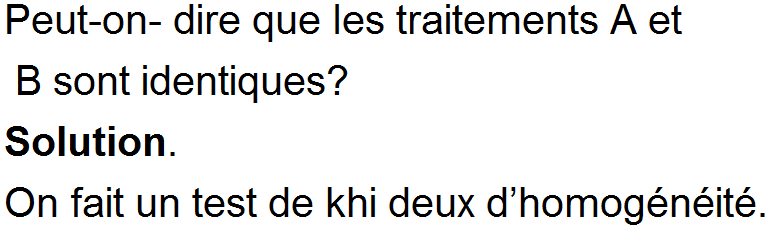 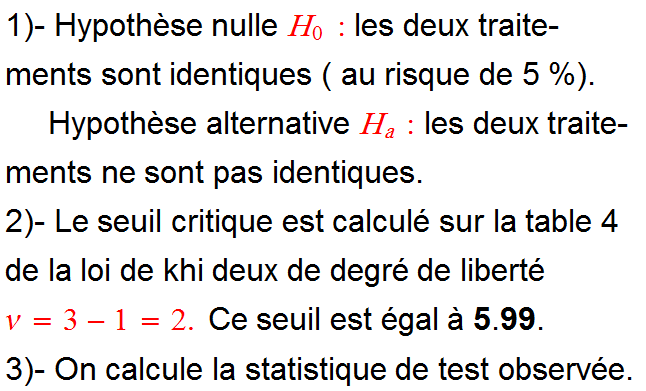 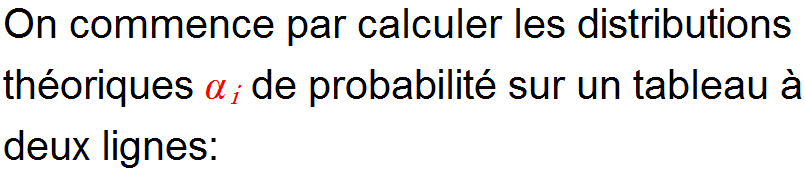 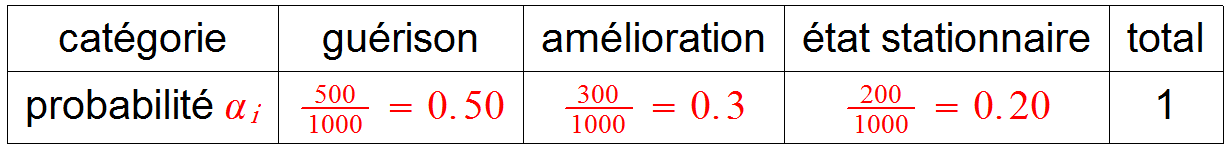 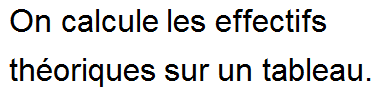 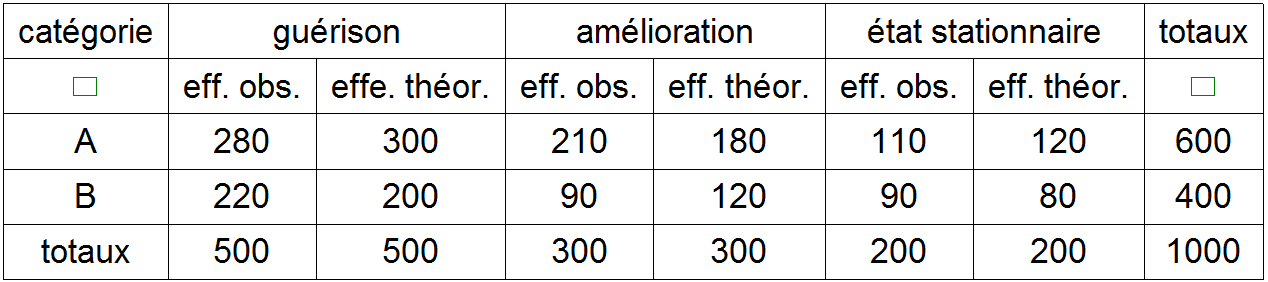 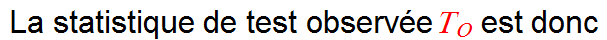 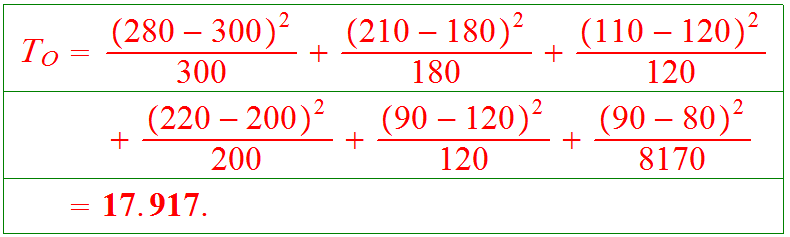 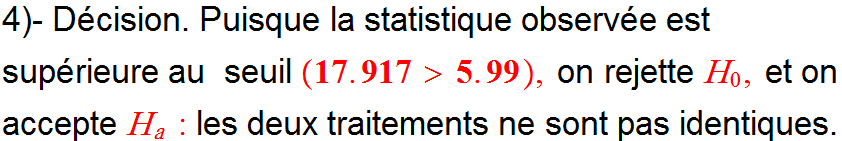 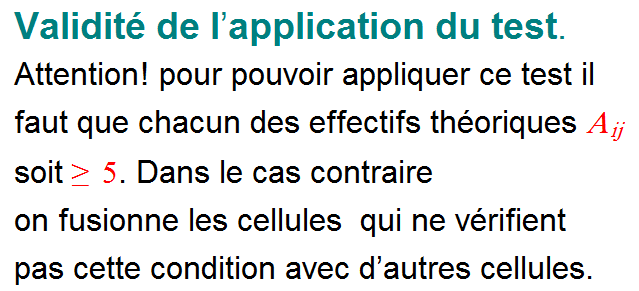 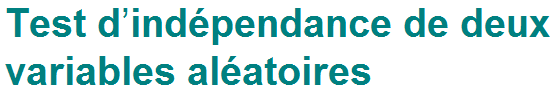 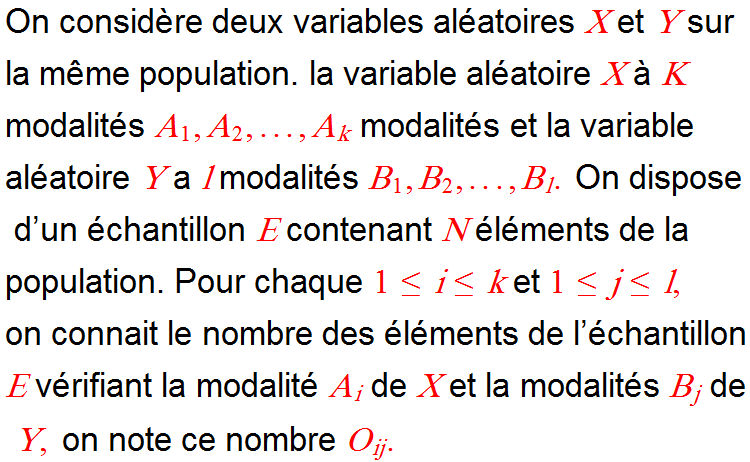 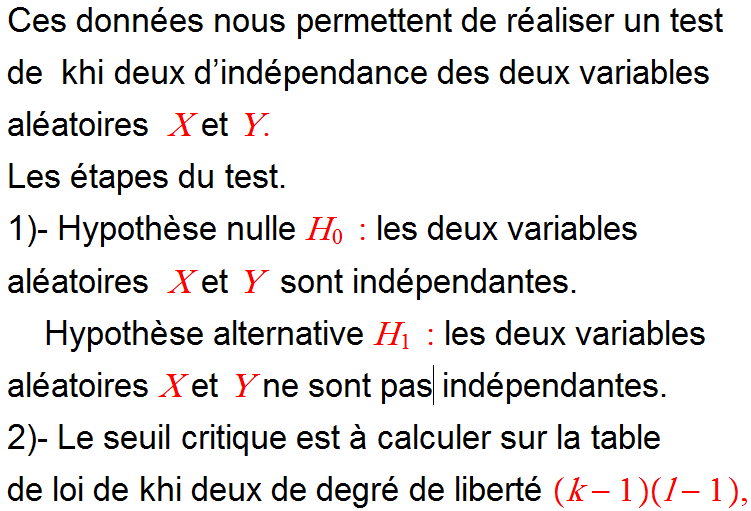 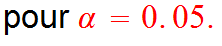 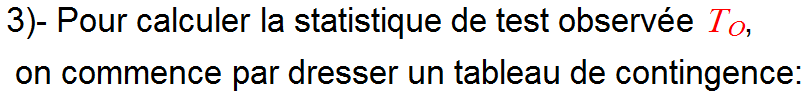 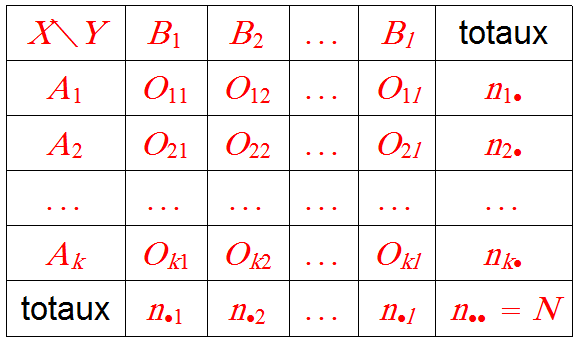 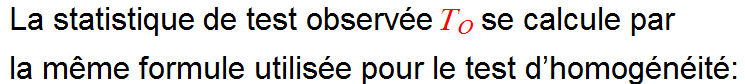 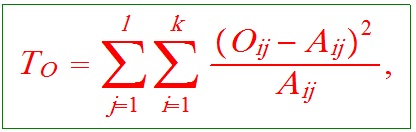 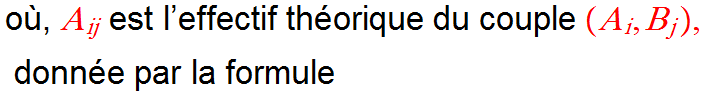 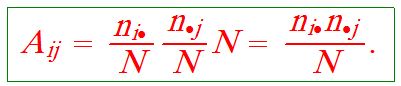 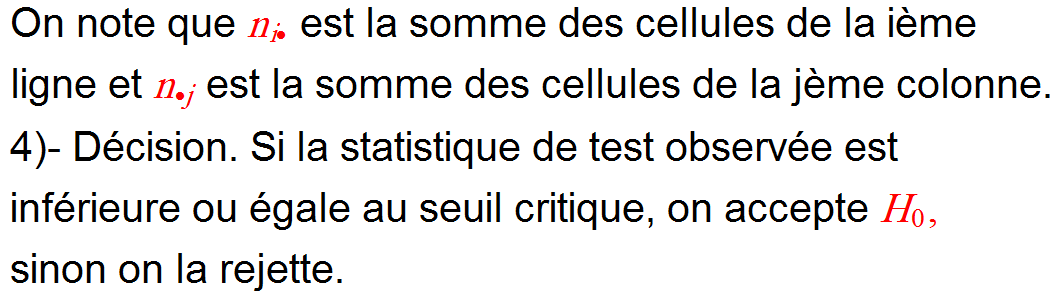 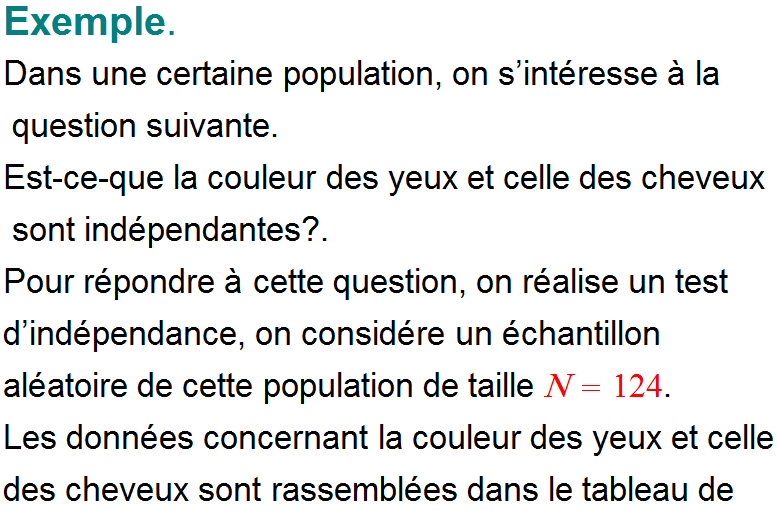 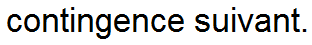 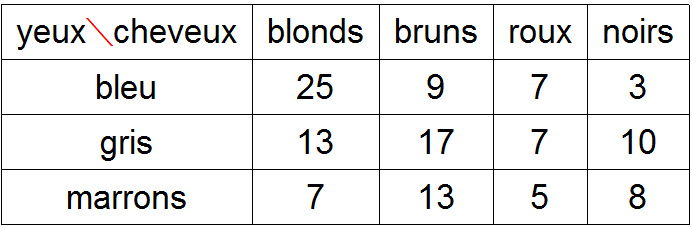 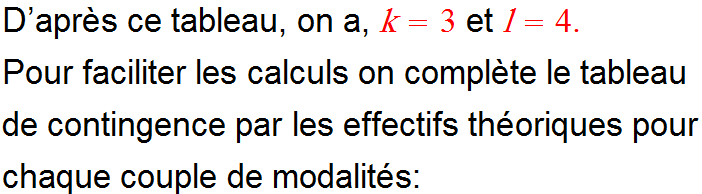 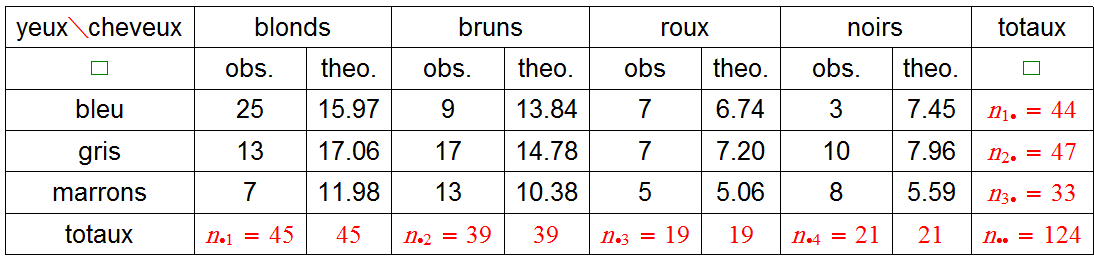 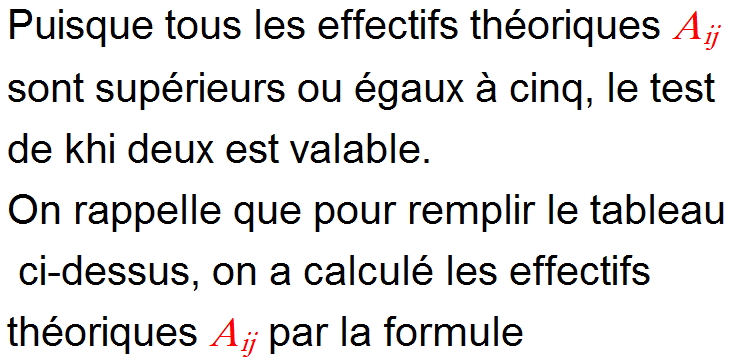 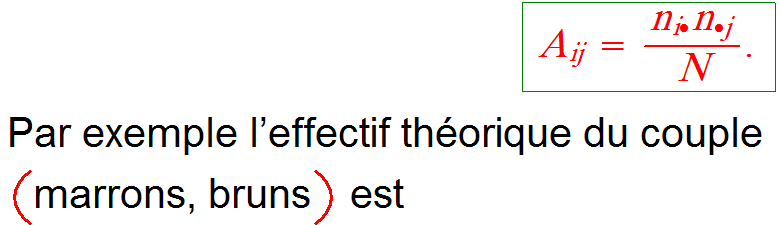 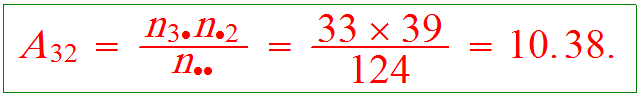 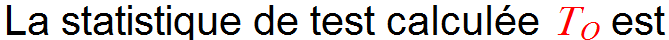 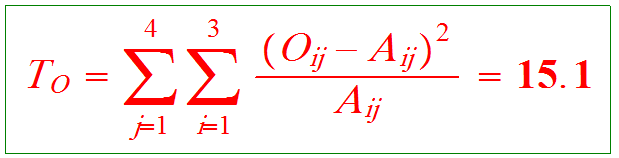 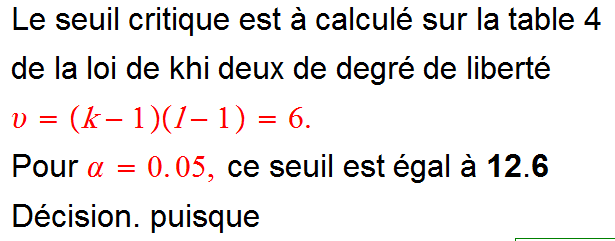 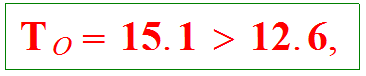 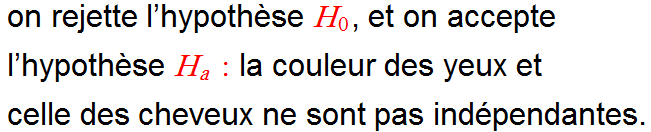 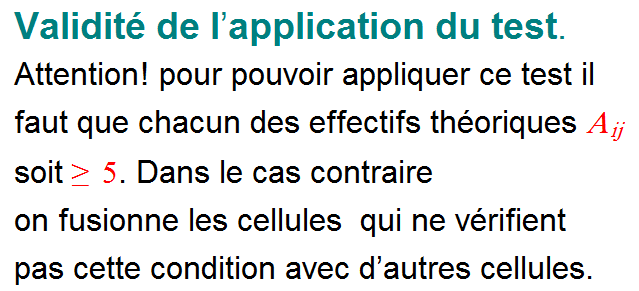